A klímaváltozás várható hatásai Magyarországon

Dr. Szabó György
Debreceni Egyetem
Tájvédelmi és Környezetföldrajzi Tanszék

Heves
2019. 12. 04.
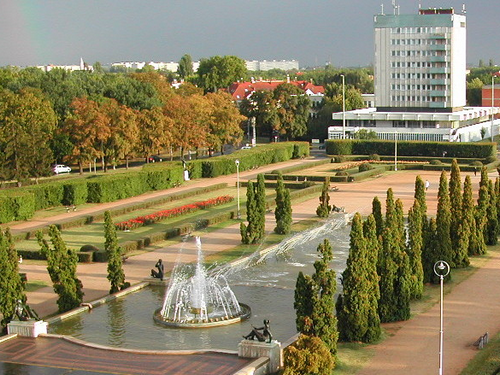 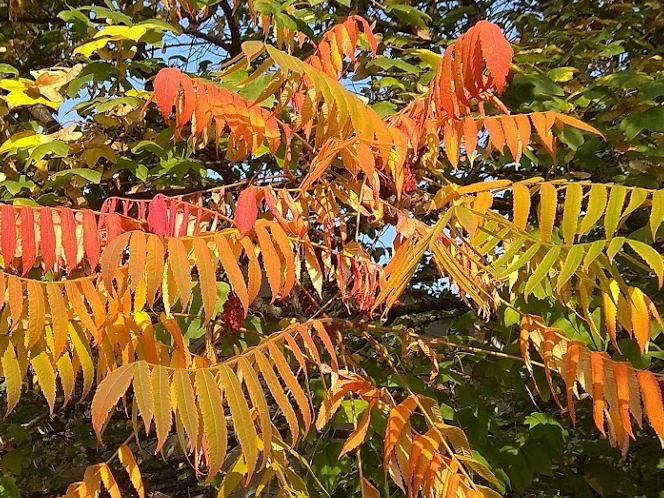 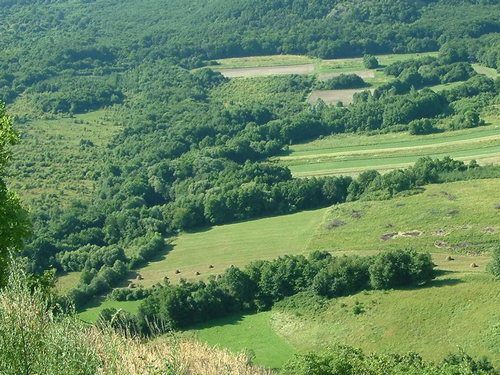 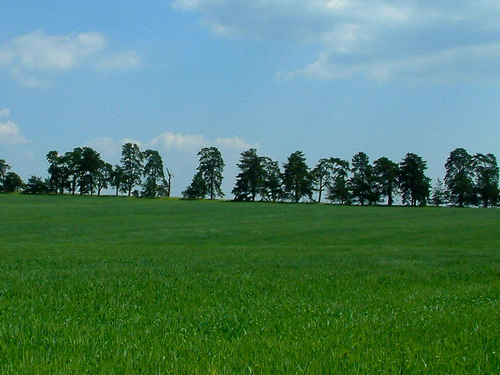 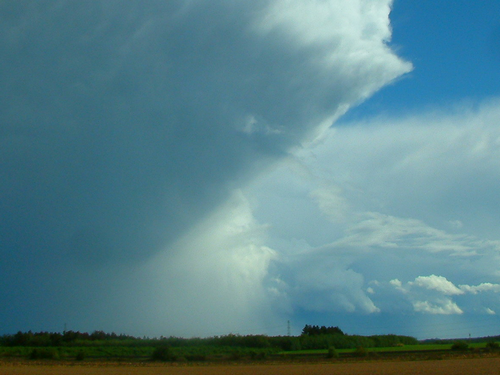 A klímaváltozás okai
A globális klímaváltozás hátterében elsősorban az üvegházhatású gázok (ÜHG) légköri koncentrációjának növekedése áll.
szén-dioxid (CO2)
metán (CH4)
dinitrogén-oxid (N2O)
A legfontosabb üvegházhatású gázok
ózon (O3)
telített freonok (CFC-k)
telítetlen freonok(HCFC-k)
kén-hexafluorid (SF6)
A klímaváltozás okai
Az üvegházhatás folyamatának sematikus ábrázolása
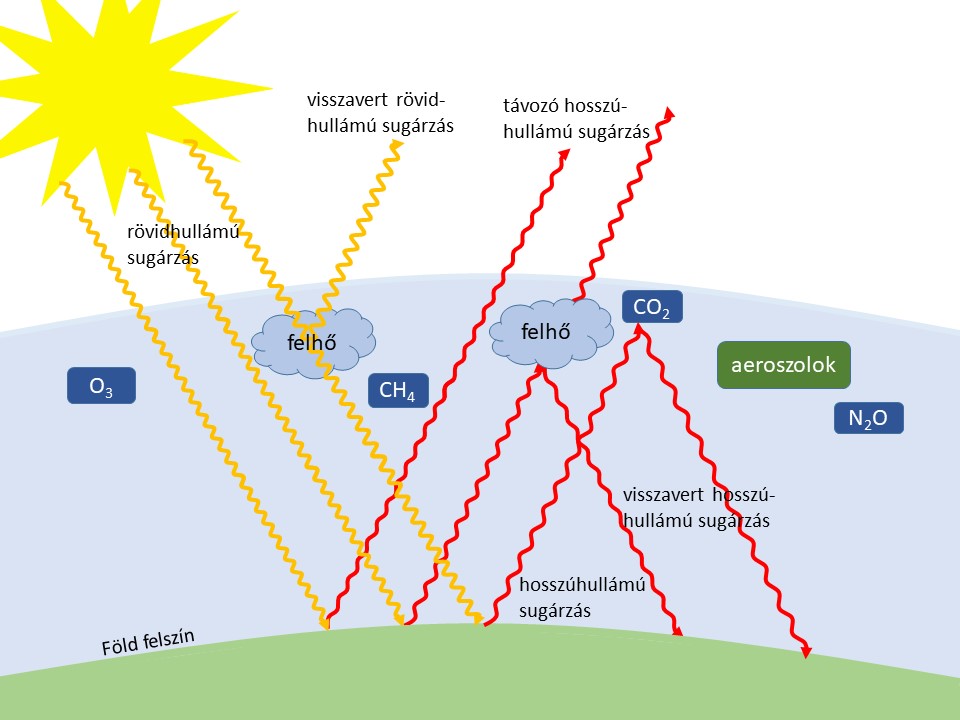 Jelenleg a Föld egyensúlyi hőmérséklete +15°C.

Ha a légkör csak nitrogénből és oxigénből állna, akkor a felszíni hőmérséklet -18°C lenne.
A klímaváltozás okai
A CO2, a CH4 és a N2O globális légköri koncentrációjának alakulása 1850-2013 között
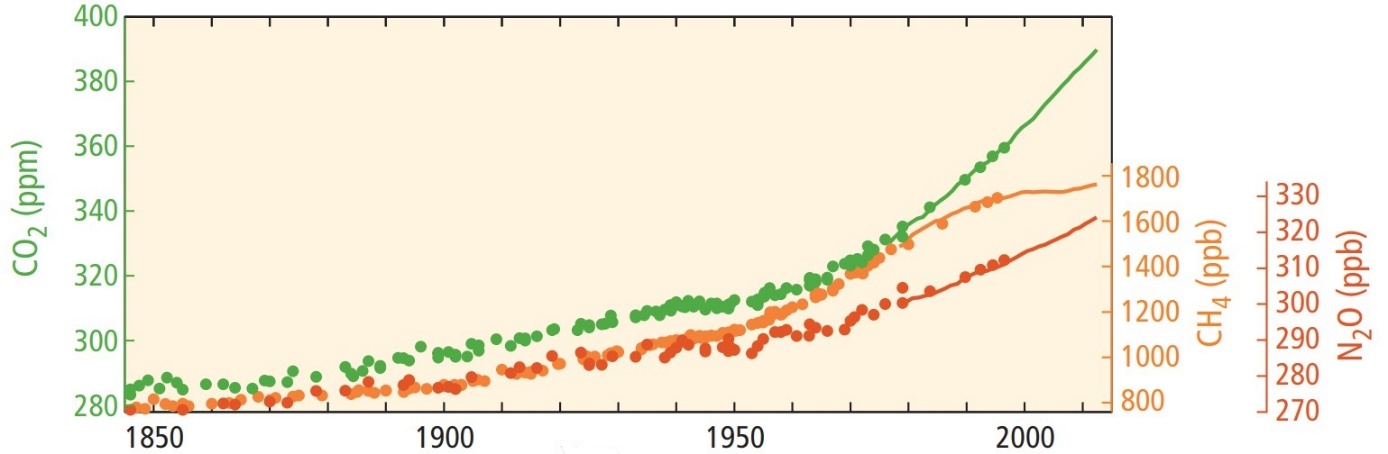 (Forrás: IPCC, 2014)
A klímaváltozás okai
A légkör CO2 tartalma  2019 októberében
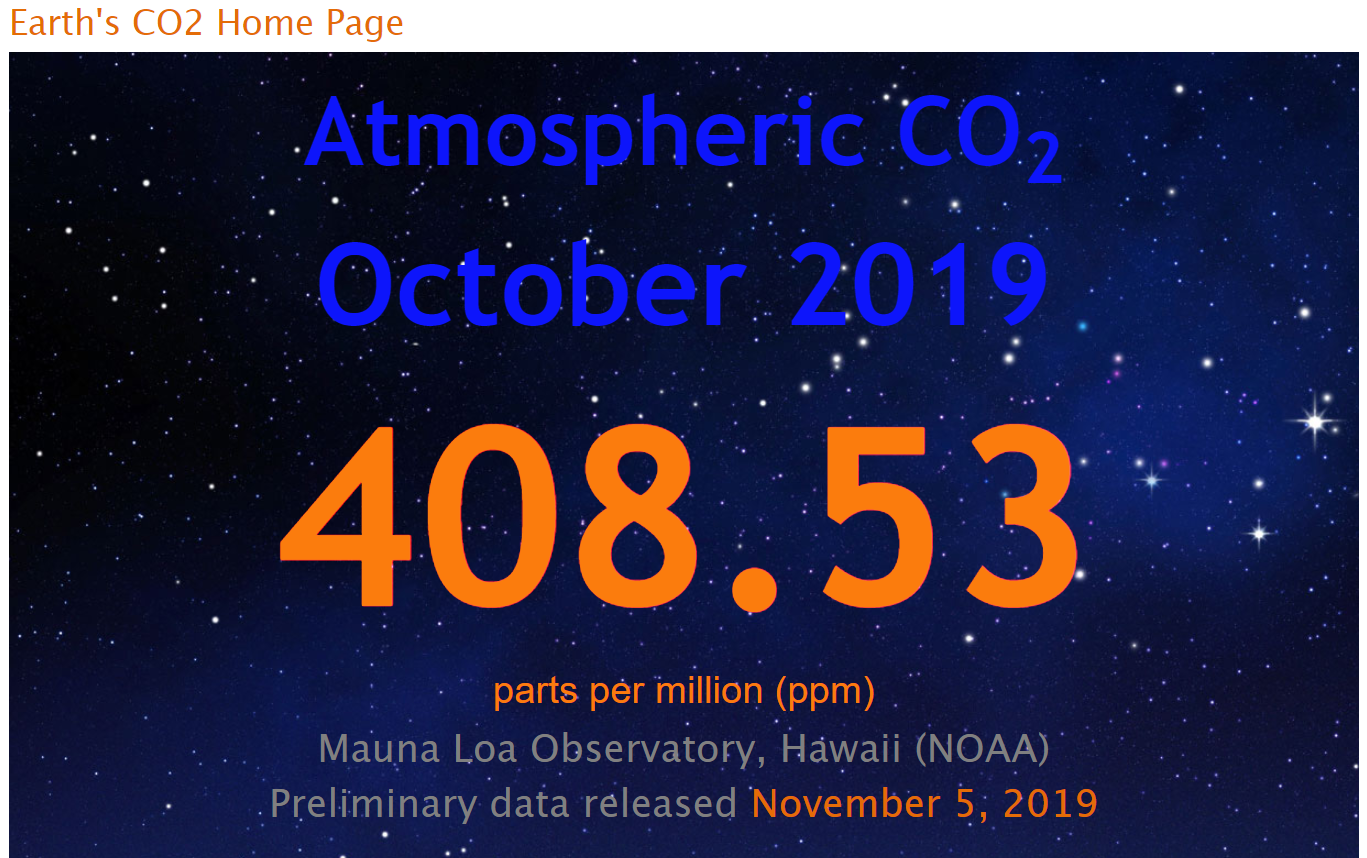 (Forrás: Earth CO2 Home Page)
A klímaváltozás eddigi következményei
Az antropogén eredetű klímaváltozás egyik legkönnyebben felismerhető megnyilvánulása a globális átlaghőmérséklet növekedése.
A globális átlaghőmérséklet és az óceánok hőtartalmának változása
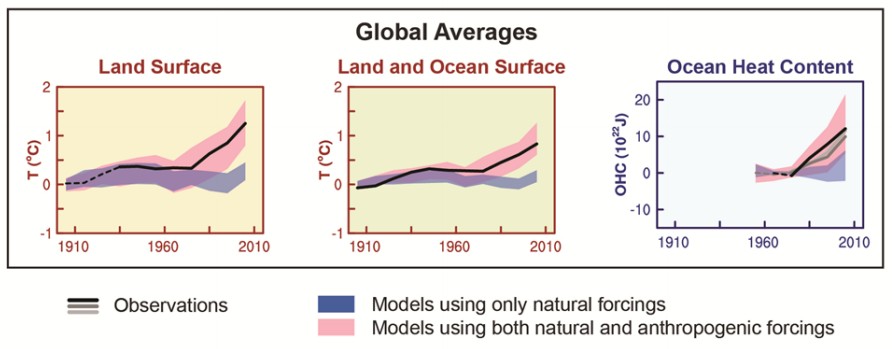 Globális átlag
Óceánok hőmennyisége
Szárazföld felszín
Szárazföld és óceán felszín
Modellek kizárólag a természetes hajtóerők alapján
Megfigyelések
Modellek a természetes és az antropogén hajtóerők alapján
Forrás: IPCC 5. jelentése
A klímaváltozás várható következményei
Az IPCC 5. jelentésében a hőmérséklet várható alakulását éghajlati modell-szimulációkkal próbálják bemutatni.
A szimulációkhoz szükség van az antropogén tevékenységek ismeretére is, ami 5-10 éves időszakon túl már nehezen becsülhető.
Emiatt különböző kibocsátási forgatókönyvek alapján futtatják le a modelleket.
A klímaváltozás várható következményei
A kumulatív CO2 kibocsátás alakulása 2012 és 2100 között
Forrás: IPCC 5. jelentése
A légkör jelenlegi teljes széntartalma körülbelül 760 Gt.
A klímaváltozás várható következményei
Globális átlagos felszíni hőmérséklet változás 2100-ig
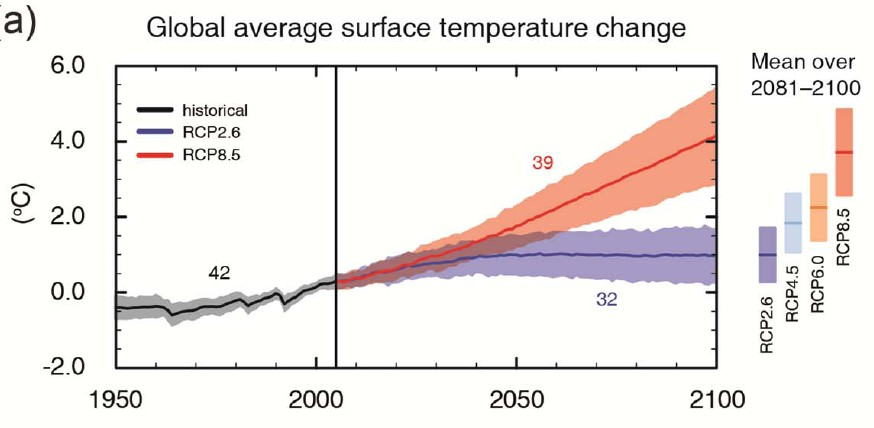 Átlag
Történelmi
Forrás: IPCC 5. jelentése
A klímaváltozás várható következményei
Az átlagos felszíni hőmérséklet  várható változása a 2081-2100 közötti időszakban az 1986-2005 közötti időszak átlagához viszonyítva („A” legoptimistább, „B” legpesszimistább forgatókönyv szerint)
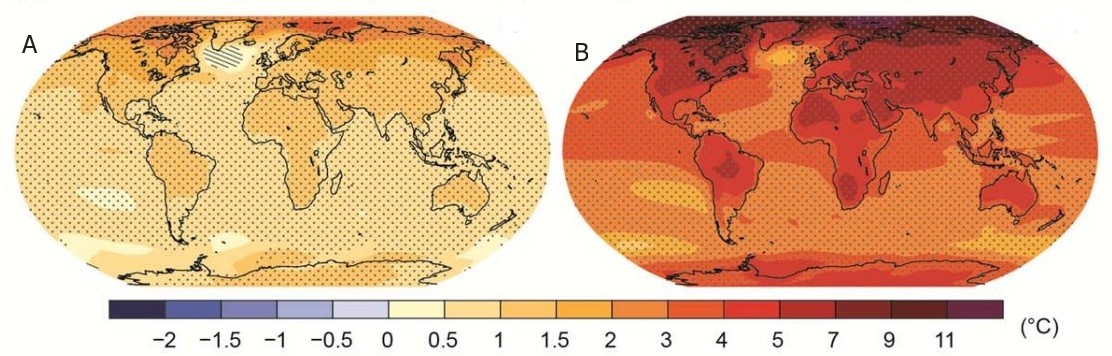 Forrás: IPCC 5. jelentése
A klímaváltozás várható következményei
Az átlagos csapadékmennyiség várható változása a 2081-2100 közötti időszakban az 1986-2005 közötti időszak átlagához viszonyítva („A” legoptimistább, „B” legpesszimistább forgatókönyv szerint)
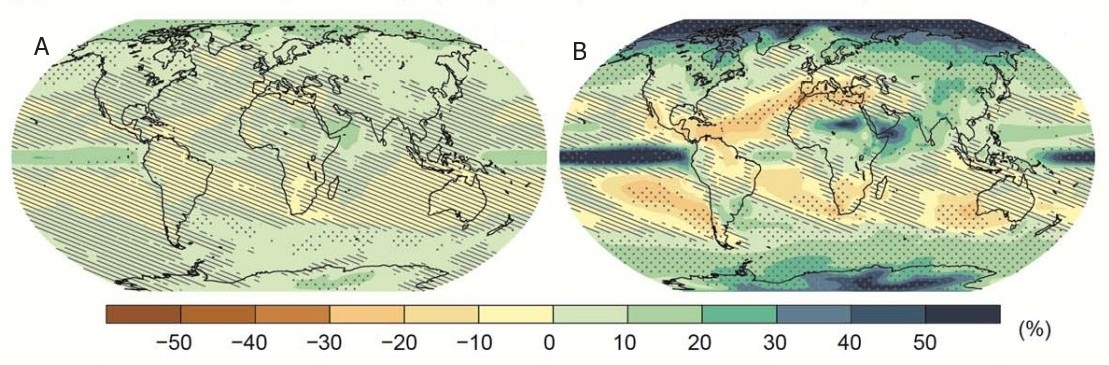 Forrás: IPCC 5. jelentése
A klímaváltozás várható következményei
Globális tengerszint változás 2100-ig
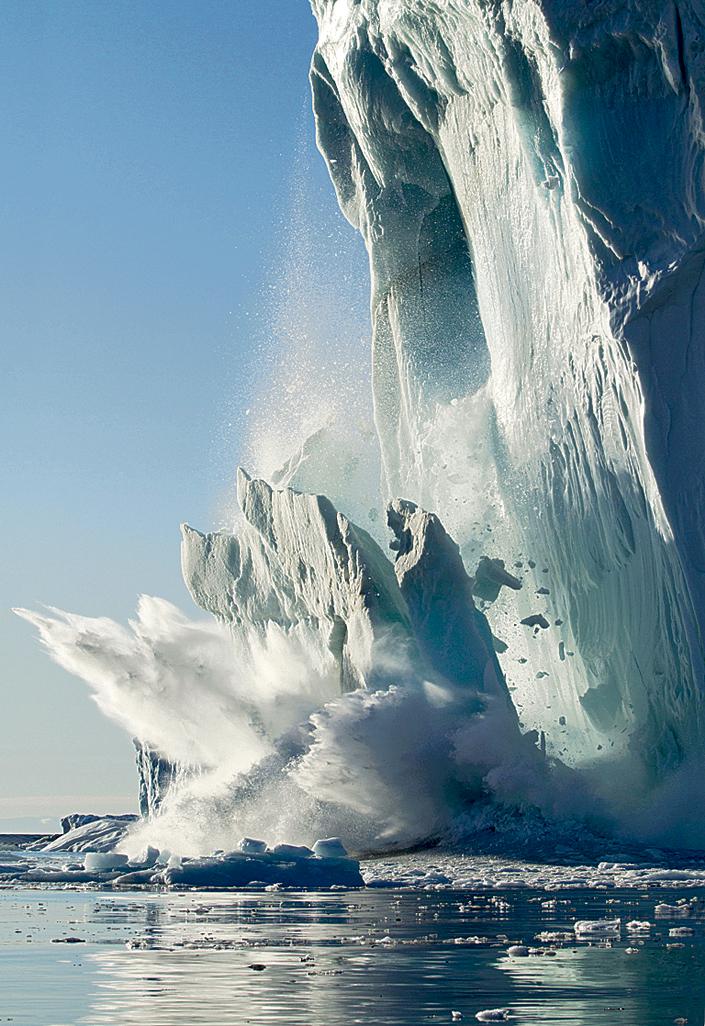 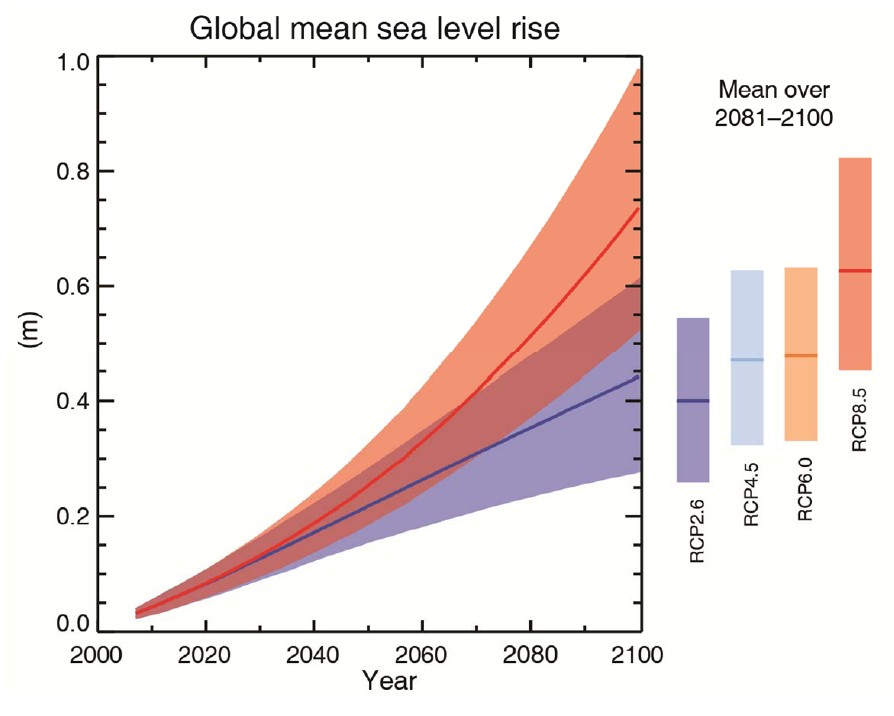 Átlag
Év
Forrás: IPCC 5. jelentése
A klímaváltozás várható következményei
Repedés az antarktiszi Pine-sziget egyik gleccserében
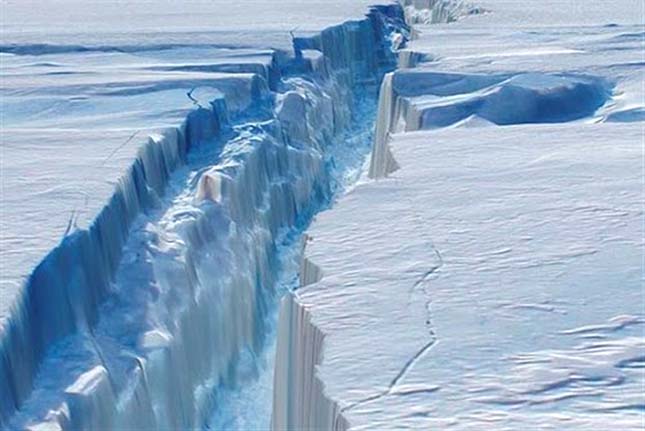 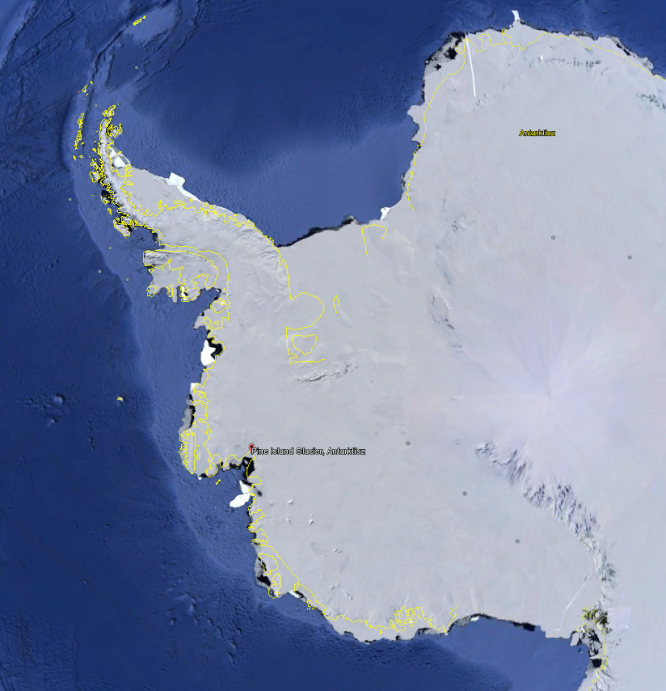 Pine-sziget
http://discovermagazine.com/2017/june/larsen-c
A klímaváltozás várható következményei
Larsen C selfjegének egy 6000 km2-es darabja 2017 júniusában vált le
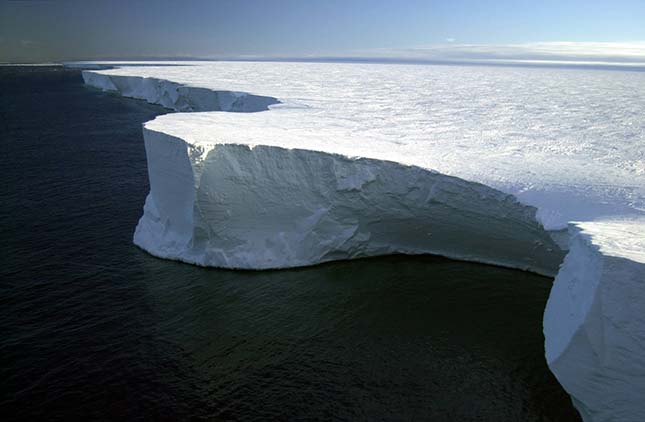 http://discovermagazine.com/2017/june/larsen-c
A klímaváltozás várható következményei
A D28 jéghegy leszakadása az Amery selfről
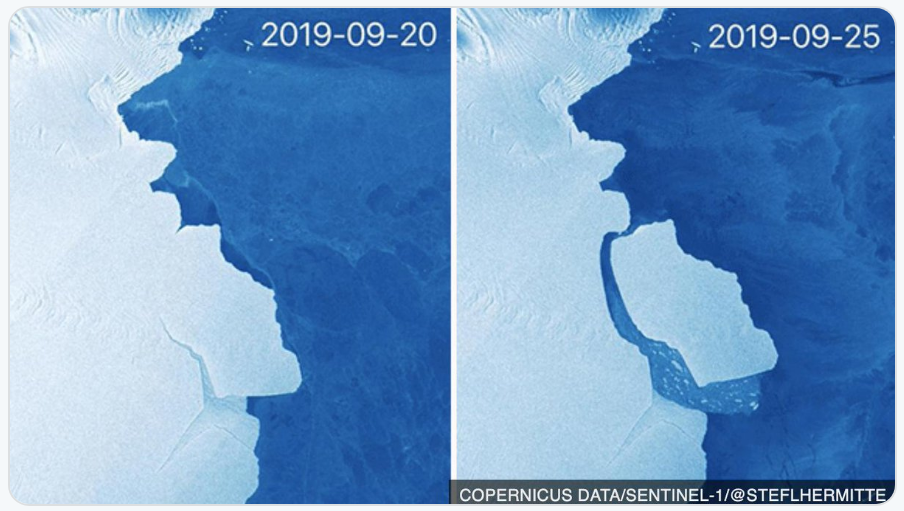 Forrás: Copernicus Data/Sentinel-1
A klímaváltozás várható következményei
A tengerszint emelkedése néhány apró csendes-óceáni szigetország (Maldív-szigetek, Kiribati, Tuvalu) megszűnést fogja eredményezni.
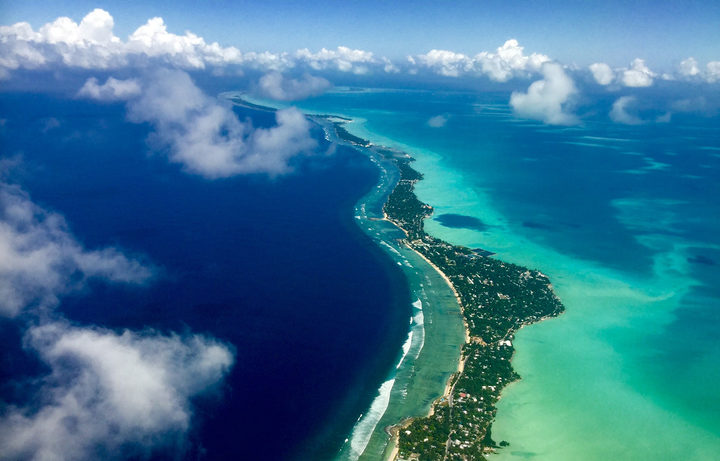 Kiribati
A klímaváltozás várható következményei
Klímazónák áthelyeződése,
Időjárási szélsőségek fokozódása,
Extrém csapadékesemények
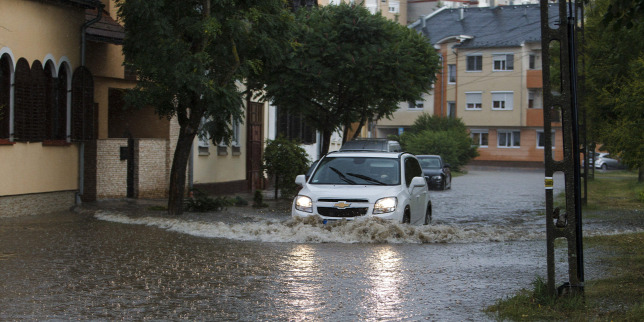 Aszálykárok fokozódása
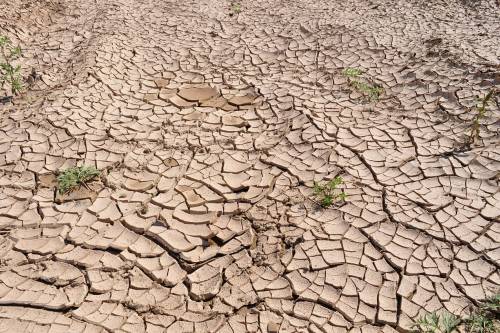 Forrás: MTI/Varga György
Forrás: http://ecolounge.hu
A klímaváltozás várható következményei
Klímazónák áthelyeződése,
Időjárási szélsőségek fokozódása,
A nyugat-nílusi lázat terjesztő szúnyog
Betegségek terjedése,
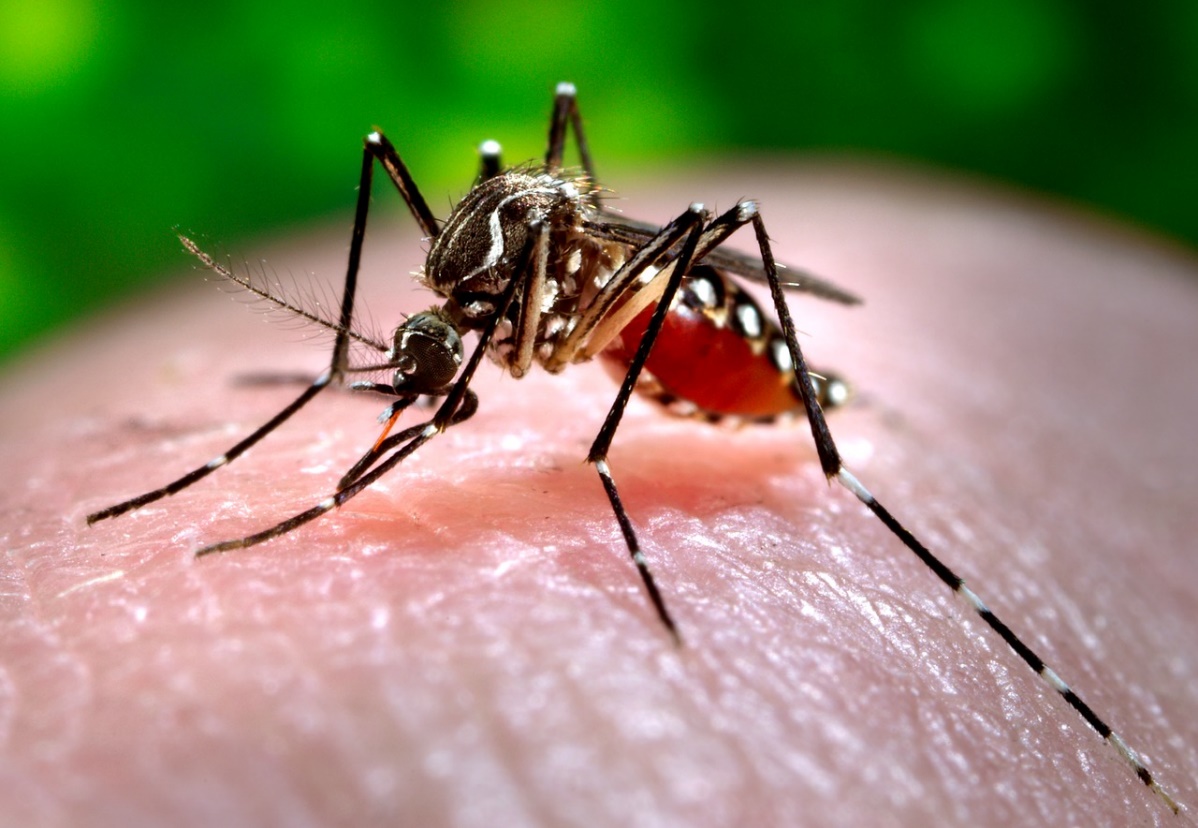 Foltos maláriaszúnyog
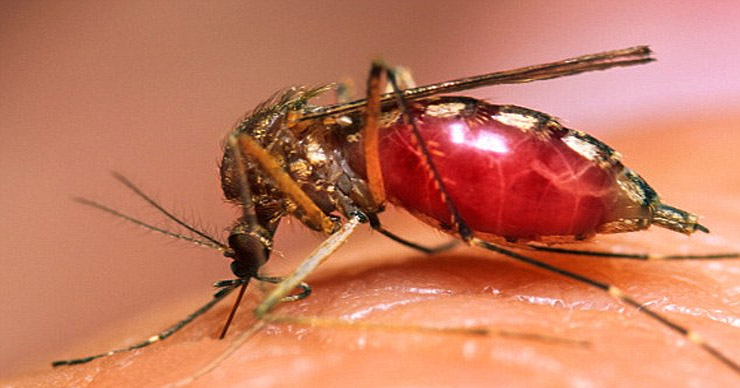 Forrás: http://avilagtitkai.com
Forrás: wikipédia
A klímaváltozás várható következményei
Klímazónák áthelyeződése,
Időjárási szélsőségek fokozódása,
A Morterach gleccser az Alpokban
Betegségek terjedése,
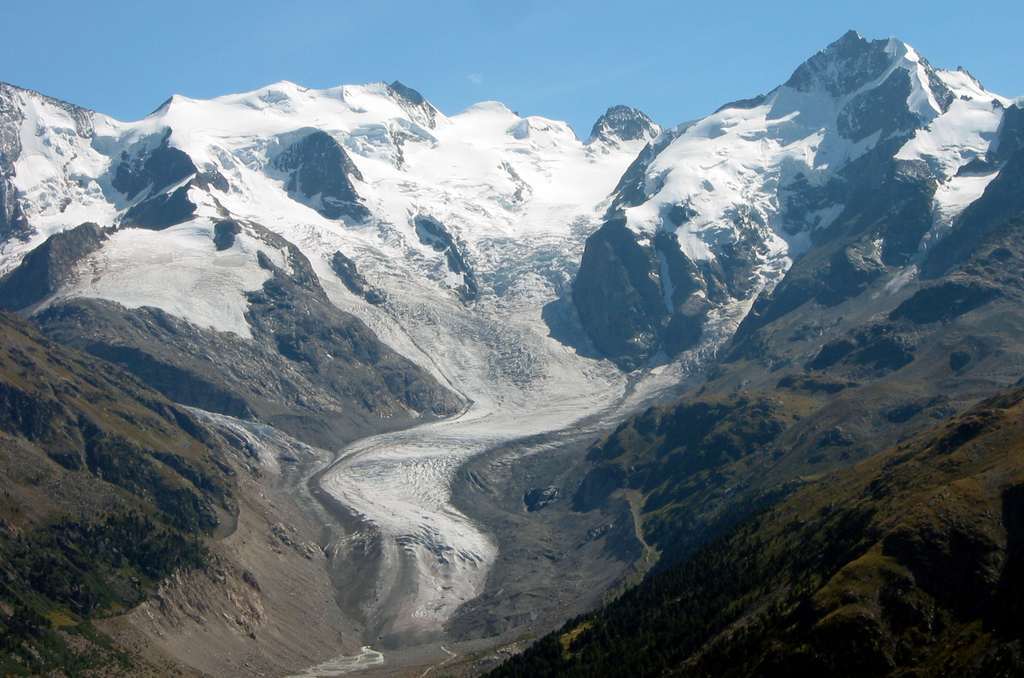 Gleccserek visszahúzódása,
Forrás: https://www.scientias.nl
A klímaváltozás várható következményei
Klímazónák áthelyeződése,
2019 augusztus 18-án emléktáblát avattak az első eltűnt izlandi gleccsernek
Időjárási szélsőségek fokozódása,
Betegségek terjedése,
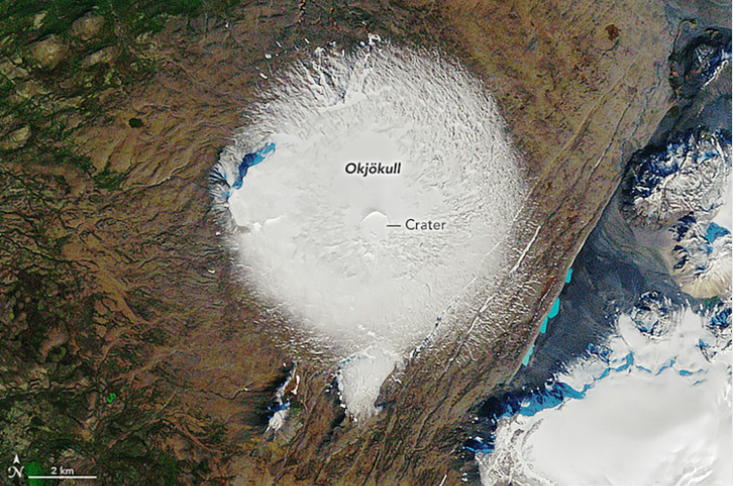 1986
Gleccserek visszahúzódása,
Forrás: index.hu
A klímaváltozás várható következményei
Klímazónák áthelyeződése,
2019 augusztus 18-án emléktáblát avattak az első eltűnt izlandi gleccsernek
Időjárási szélsőségek fokozódása,
Betegségek terjedése,
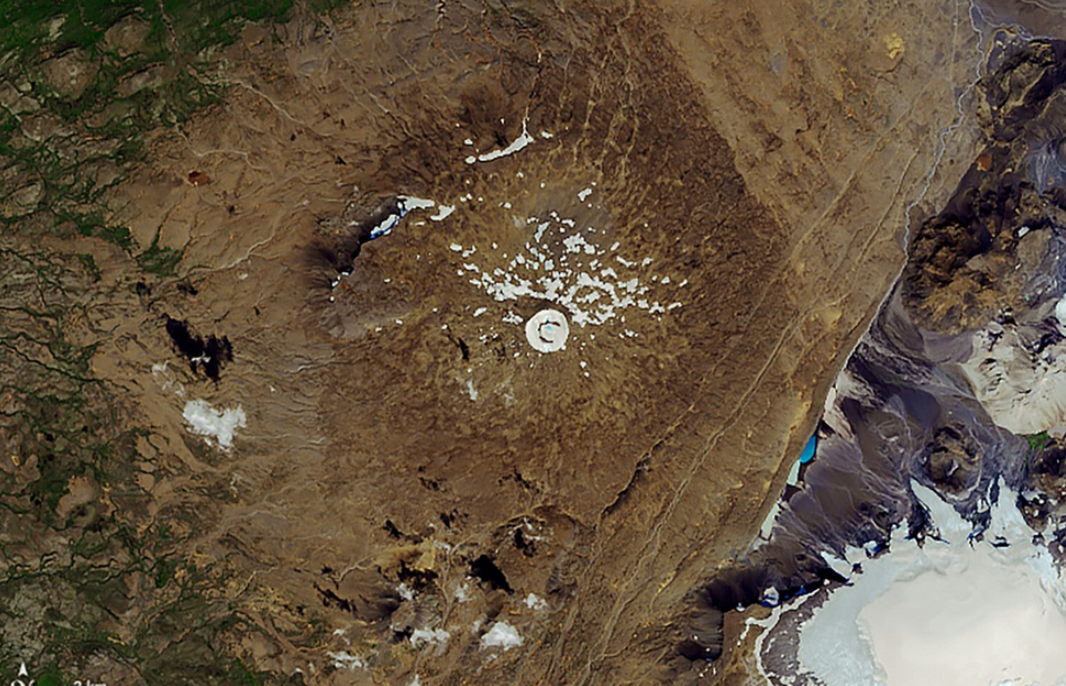 2019
Gleccserek visszahúzódása,
Forrás: index.hu
A klímaváltozás várható következményei
Klímazónák áthelyeződése,
Az Aral-tó 1989-ben
Az Aral-tó 2014-ben
Időjárási szélsőségek fokozódása,
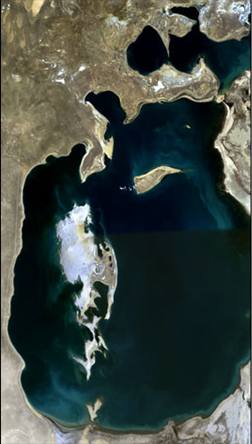 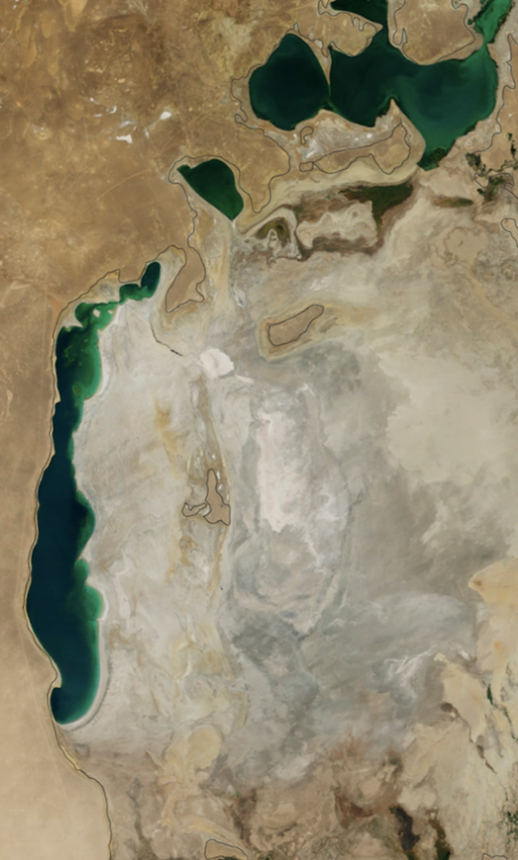 Betegségek terjedése,
Gleccserek visszahúzódása,
Szárazföldi vízkészletek drasztikus csökkenése,
Forrás: wikipedia
A klímaváltozás várható következményei
Klímazónák áthelyeződése,
Migrációs hotspotok és a fő vándorlási irányok
Időjárási szélsőségek fokozódása,
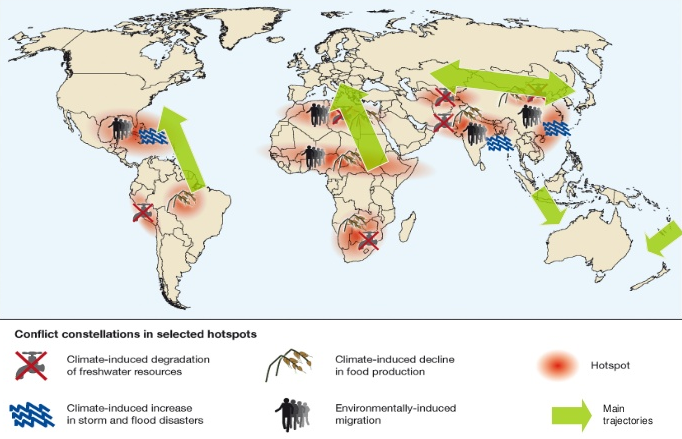 Betegségek terjedése,
Gleccserek visszahúzódása,
Szárazföldi vízkészletek drasztikus csökkenése,
Társadalmi, gazdasági problémák fokozódása, erősödő migráció,
Édesvízkészletek degradációja a klímaváltozás miatt
Élelmiszertermelés csökkenés a klímaváltozás miatt
Hotspotok
A klímaváltozás által kiváltott migráció
A klímaváltozás miatt bekövetkező viharok, áradások
Fő irányok
Forrás: WGBU, 2007
A klímaváltozás várható következményei
Klímazónák áthelyeződése,
Időjárási szélsőségek fokozódása,
A konfliktusok okai és mélysége
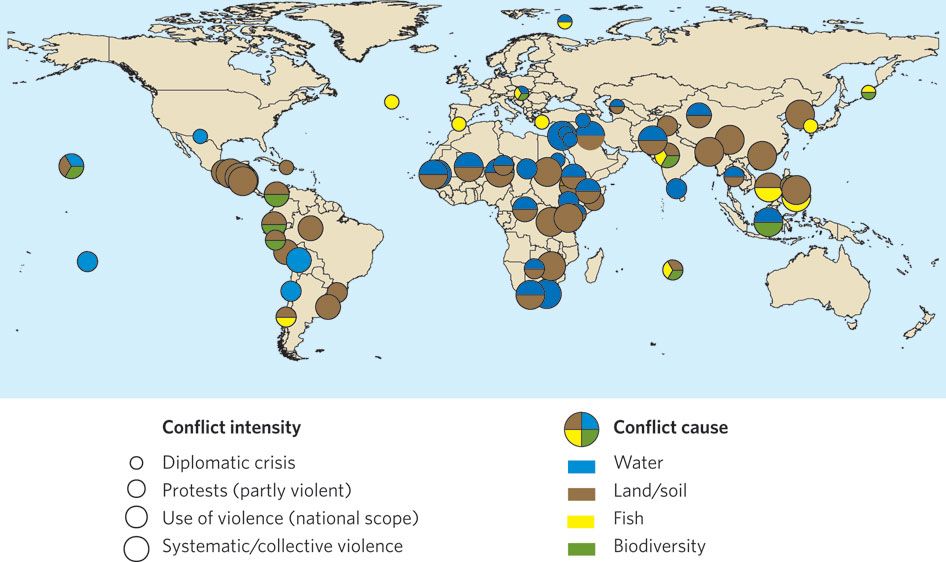 Betegségek terjedése,
Gleccserek visszahúzódása,
Szárazföldi vízkészletek drasztikus csökkenése,
Társadalmi, gazdasági problémák fokozódása,
A konfliktus nagysága
A konfliktus oka
Diplomáciai krízis
Tüntetések (részben erőszakosak)
Nemzeti szintű erőszakos cselekmények
Háborúk
Vízkészletek
Földterületek
Halállomány 
Biodiverzitás
Háborús konfliktusok kialakulása.
Forrás: Meng, K, & Cane, M., 2011)
A hőmérsékletviszonyok alakulása Magyarországon
Az éves országos átlaghőmérséklet alakulása Magyarországon 1901-től 2018-ig
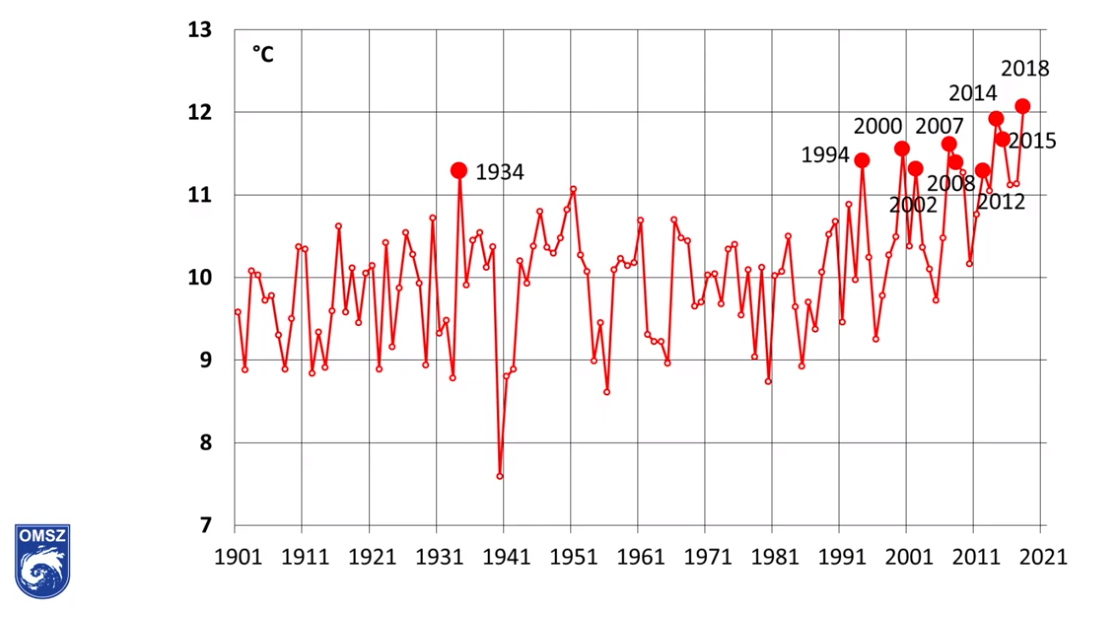 Forrás: OMSZ, 2019
A hőmérsékletviszonyok alakulása Magyarországon
Az éves átlaghőmérséklet (oC) változása 1981 és 2015 között
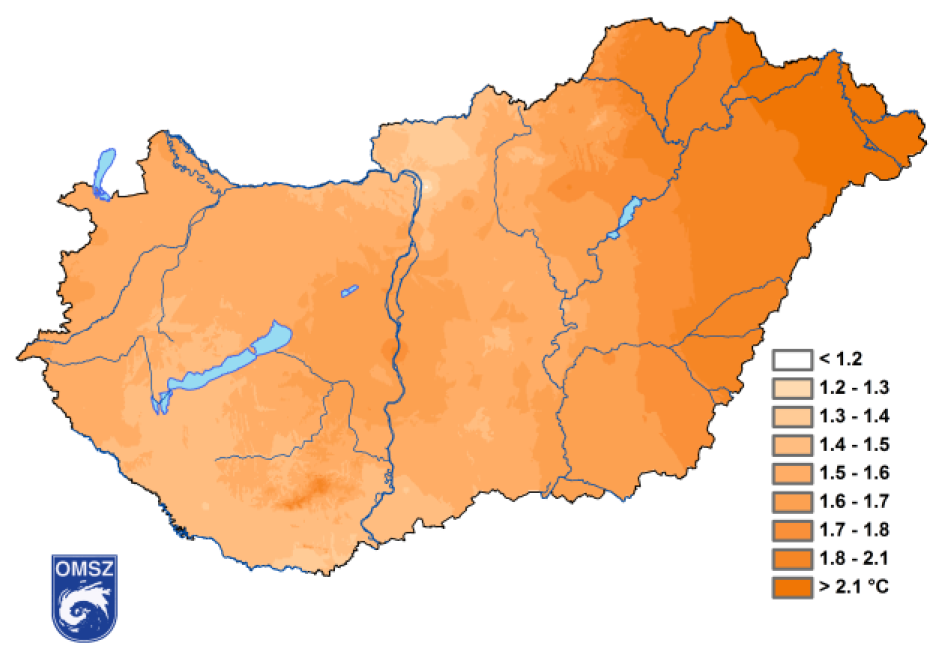 Forrás: Országos Meteorológiai Szolgálat
A hőmérsékletviszonyok alakulása Magyarországon
Az éves középhőmérséklet (oC) alakulása az 1981-2010 közötti időszakban
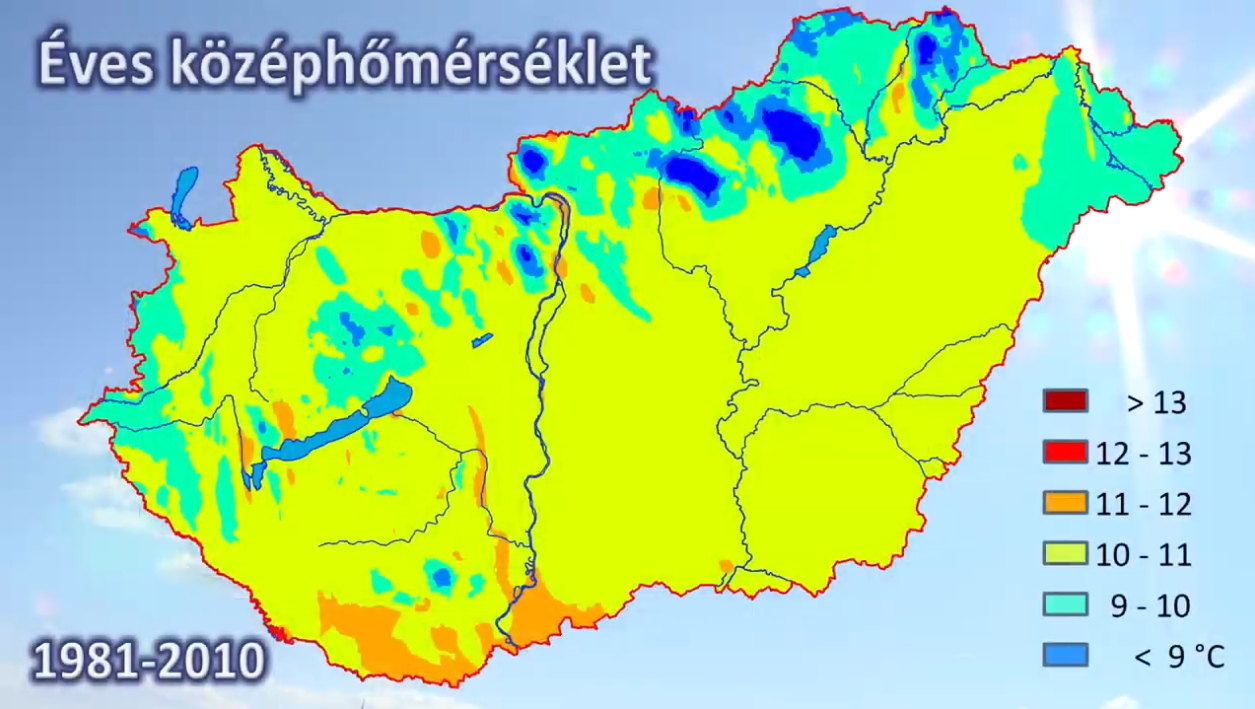 Forrás: Országos Meteorológiai Szolgálat
A hőmérsékletviszonyok alakulása Magyarországon
Az éves középhőmérséklet (oC) alakulása 2018-ban
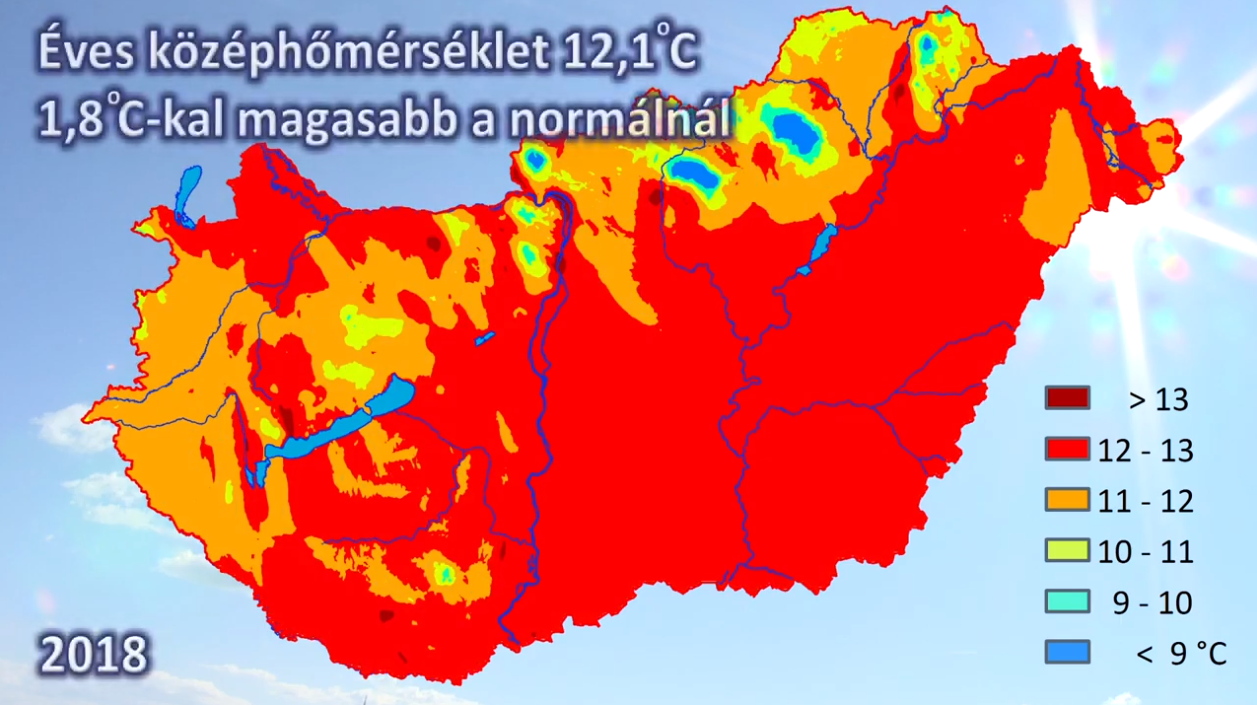 Forrás: Országos Meteorológiai Szolgálat
A hőmérsékletviszonyok alakulása Magyarországon
A hőhullámos napok számának alakulása 1901-2015 között Magyarországon
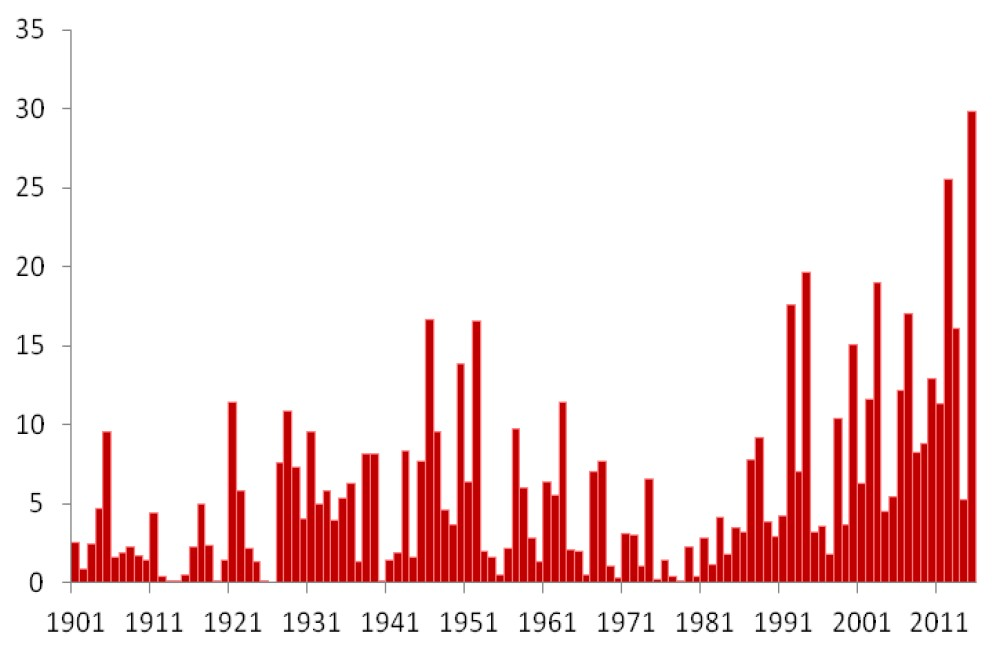 Forrás: Országos Meteorológiai Szolgálat
A hőmérsékletviszonyok alakulása Magyarországon
Hőhullámos napok átlagos száma az 1981–2016-es időszakban időszakban
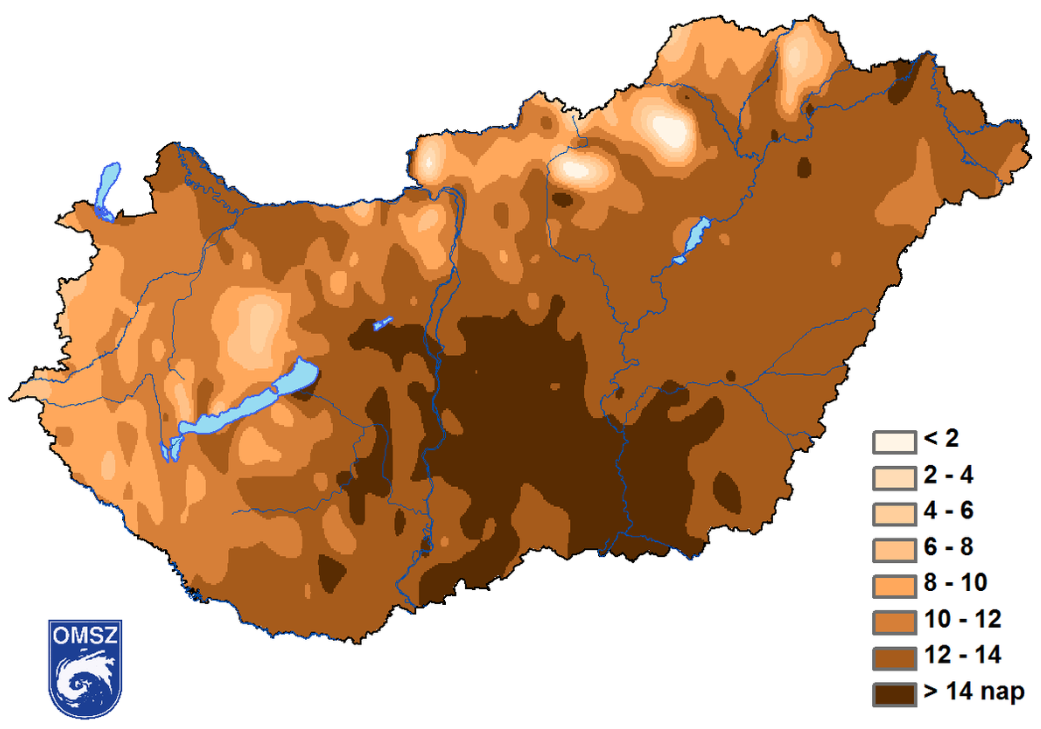 Forrás: Országos Meteorológiai Szolgálat
A hőmérsékletviszonyok alakulása Magyarországon
A hőhullámok alatti többlethalálozás (%) Budapest teljes és 65 év feletti lakossága körében 2000-2010 között
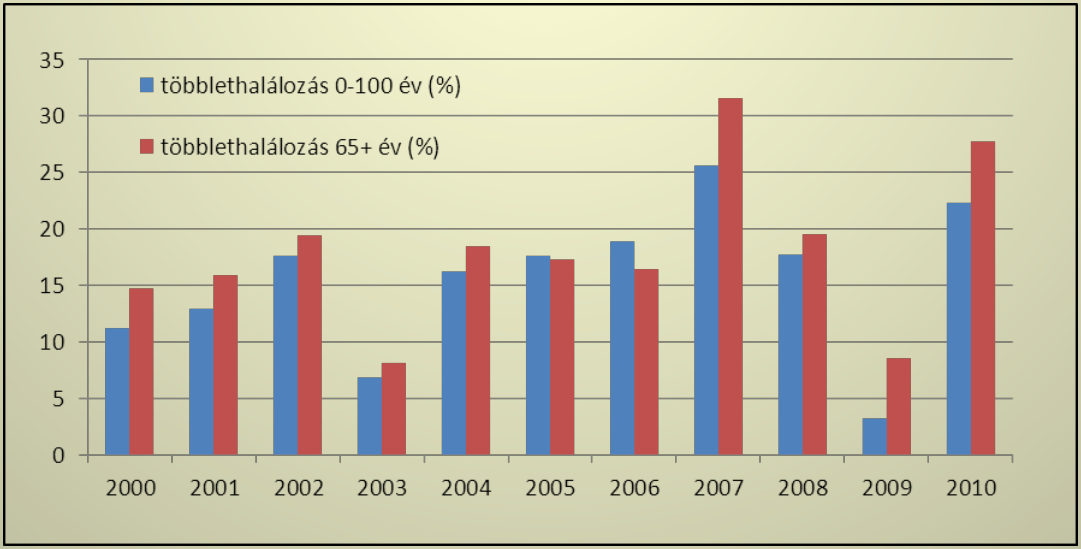 Forrás: Bobvos et al., 2014.
A hőmérsékletviszonyok alakulása a jövőben
Évszakos átlaghőmérséklet-változás az 1961-1990 közötti időszak átlagához képest (°C)
2071-2100
2021-2050
ALADIN-Climate
ALADIN-Climate
REMO
REMO
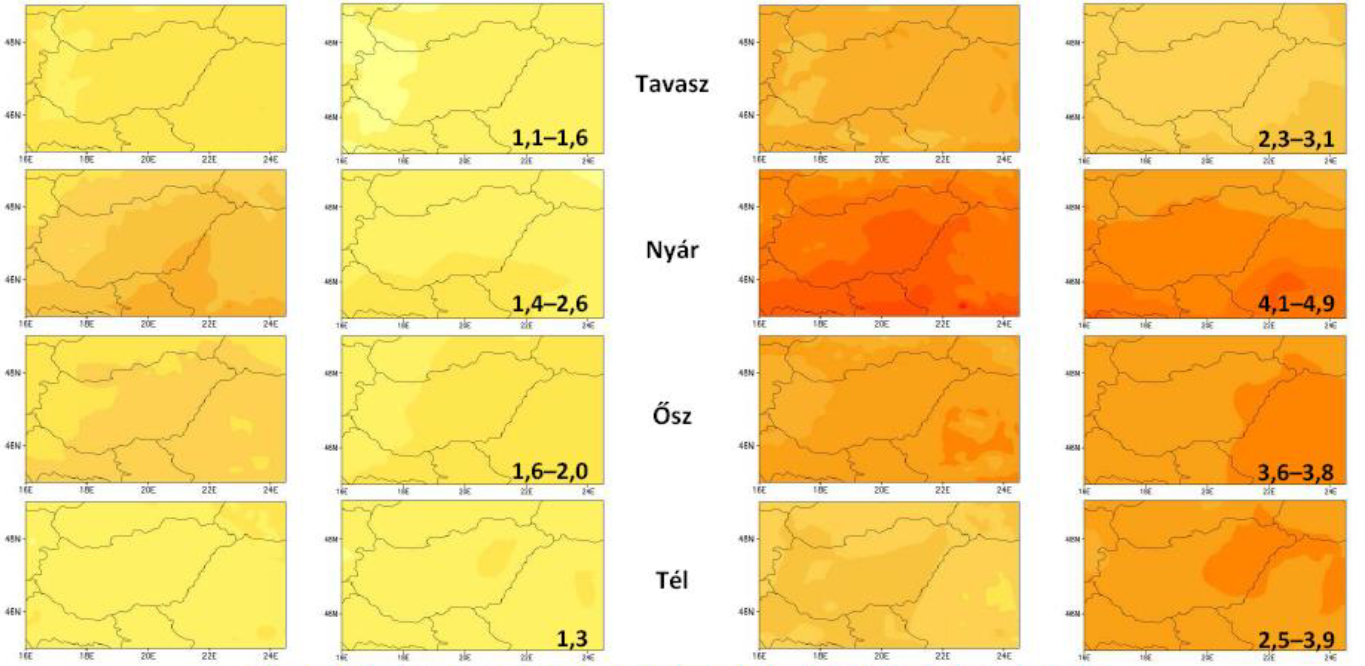 Forrás: OMSZ
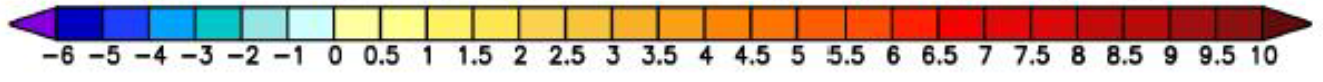 A hőmérsékletviszonyok alakulása a jövőben
Hőhullámos napok számának változása (%), 2021-2050 között az 1991-2020 közötti időszak átlagához viszonyítva, az ALADIN-Climate klímamodell alapján
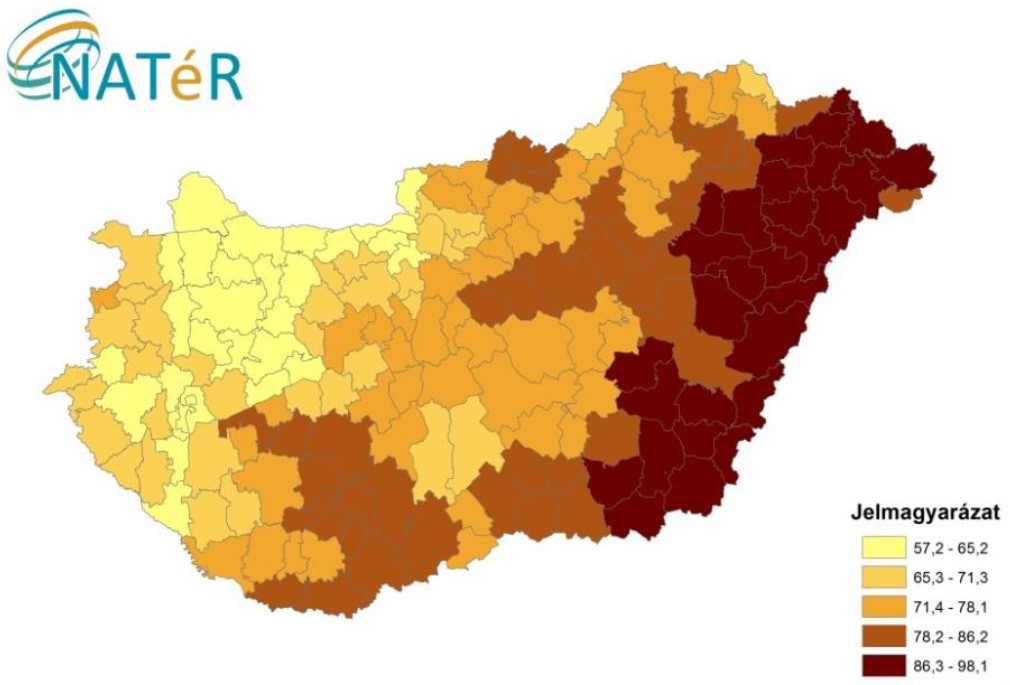 Forrás: NATéR
A csapadékviszonyok alakulása
Az éves csapadékmennyiség eltérése az 1981-2010 közötti időszak átlagától 1901-2015 között Magyarországon
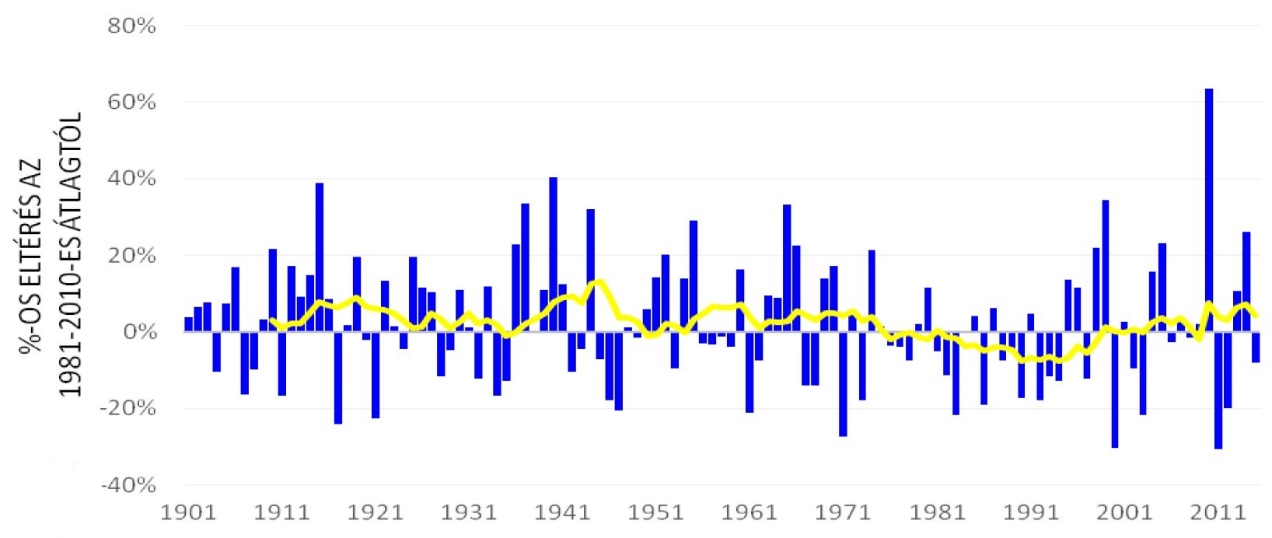 Forrás: Országos Meteorológiai Szolgálat
A csapadékviszonyok alakulása
Az évi csapadékösszeg változása 1961–2015 között
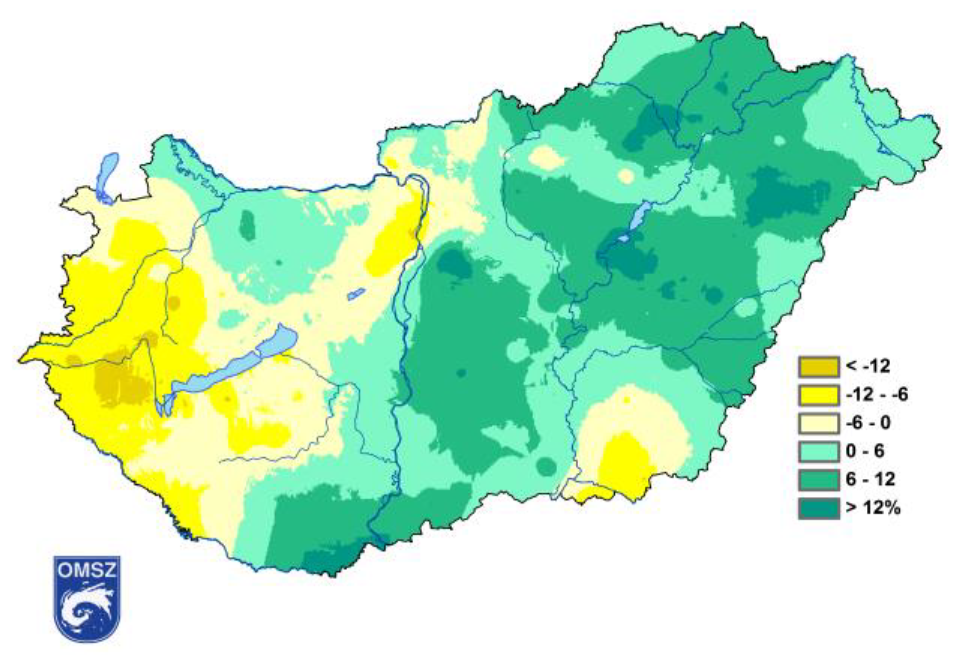 Forrás: Országos Meteorológiai Szolgálat
A csapadékviszonyok alakulása a jövőben
Évszakos átlagos csapadékösszeg-változás az 1961-1990 közötti időszak átlagához képest (%)
2071-2100
2021-2050
ALADIN-Climate
ALADIN-Climate
REMO
REMO
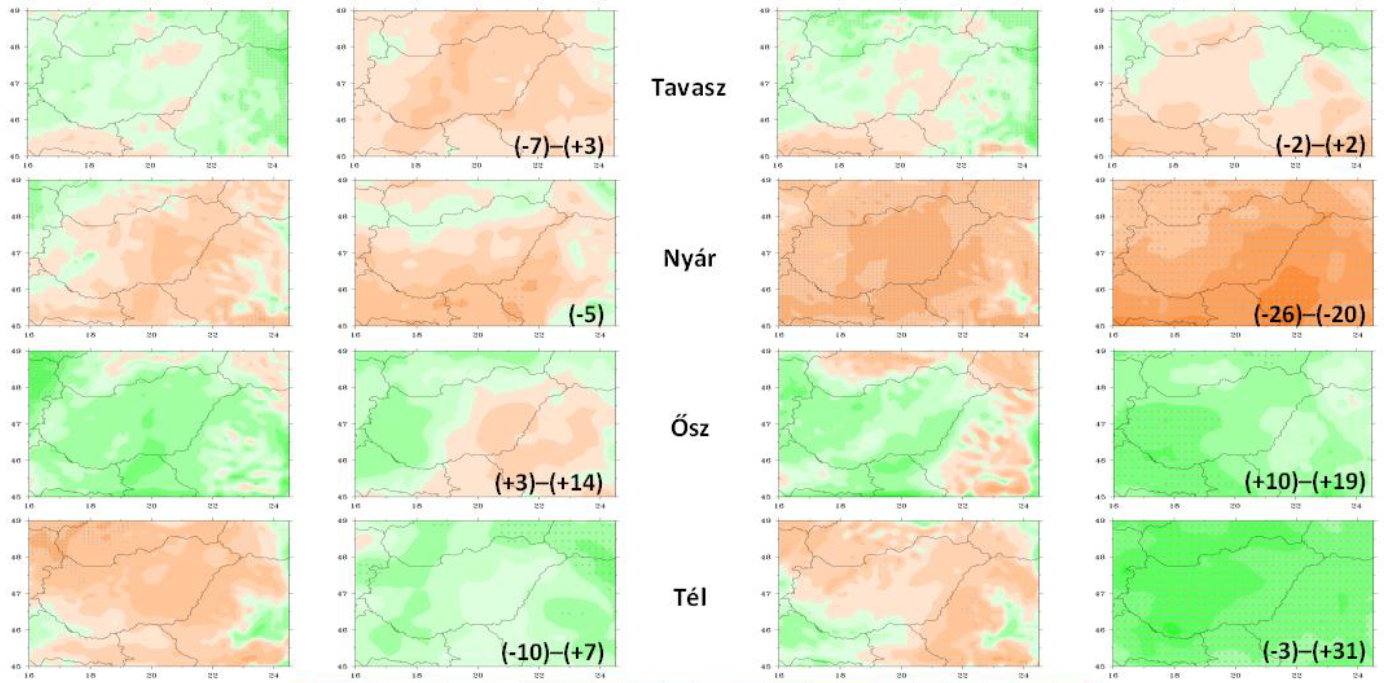 Forrás: OMSZ
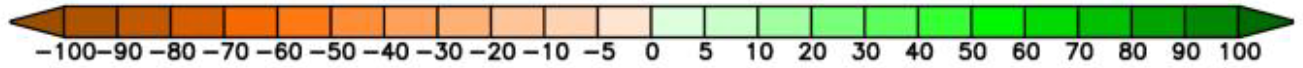 A csapadékviszonyok alakulása a jövőben
A modellek a csapadék intenzitásával kapcsolatban az ország teljes területére, valamennyi évszakban egyértelmű növekedést jeleznek a következő évtizedekre.
A század második felében – a nyári hónapok kivételével – ugyancsak intenzívebb csapadékeseményekre lehet számítani.
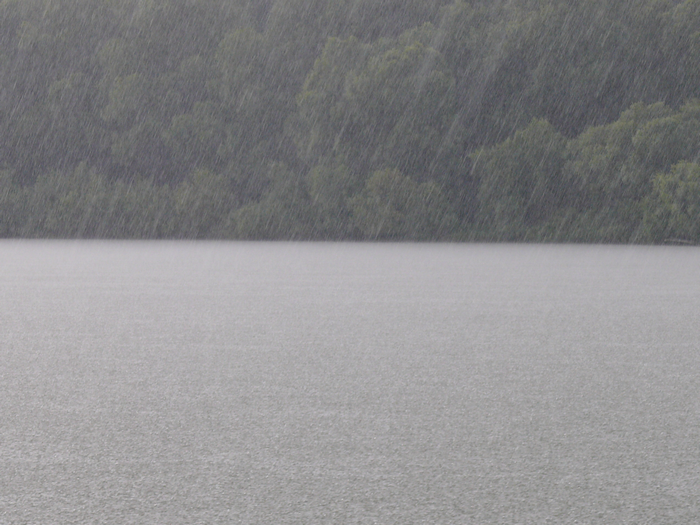 A legnagyobb intenzitásnövekedés az őszi időszakban várható.
Az éghajlatváltozás hatásai a természeti erőforrásokra
A folyók vízjárása szélsőségesebbé válik. Ősszel és télen várhatóak nagyobb árhullámok, nyáron pedig a jelenleginél jóval kisebb vízhozamokra lehet számítani.
intenzívebbé váló csapadékesemények
fokozódó erózióveszély
növekvő villámárvíz kockázat
Az aszályos időszakokban fokozódik a defláció veszélye.
A természetközeli élőhelytípusok 80%-át veszélyezteti a klímaváltozás. A legnagyobb veszélyben a vizes élőhely típusok (láprétek, láperdők, mocsári és ártéri élőhelyek) vannak.
A klímaváltozás következtében sok helyen megváltozik a fajösszetétel.
Az éghajlatváltozás hatásai a természeti erőforrásokra
Komoly gondot jelent az őshonos fajok visszaszorulása, az invazív fajok terjedése.
Hazai invazív fajok:
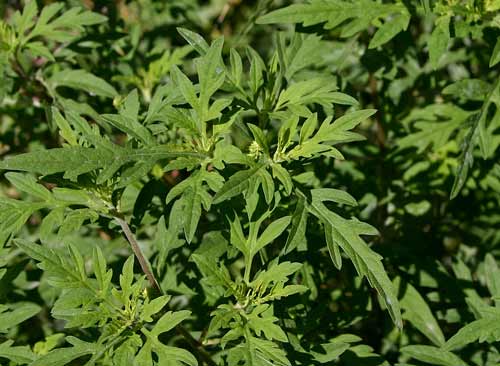 parlagfű
Az éghajlatváltozás hatásai a természeti erőforrásokra
Komoly gondot jelent az őshonos fajok visszaszorulása, az invazív fajok terjedése.
Hazai invazív fajok:
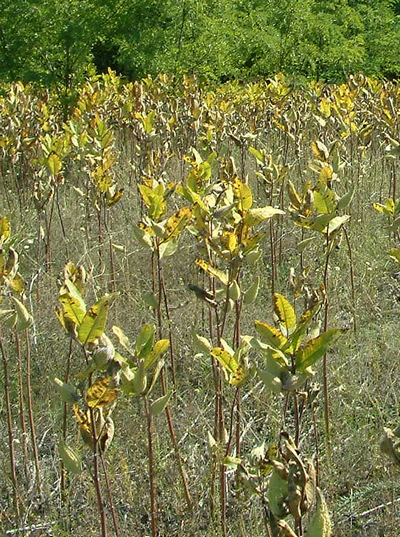 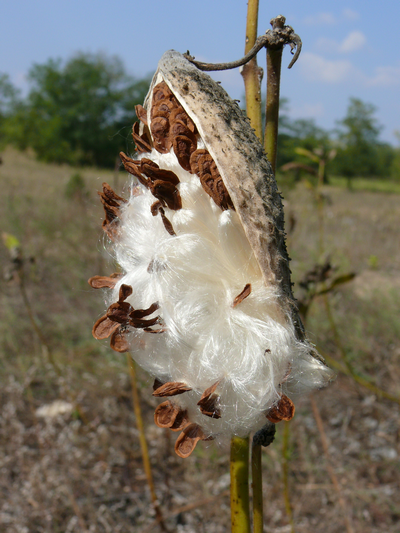 Selyemkóró
Az éghajlatváltozás hatásai a természeti erőforrásokra
Komoly gondot jelent az őshonos fajok visszaszorulása, az invazív fajok terjedése.
Hazai invazív fajok:
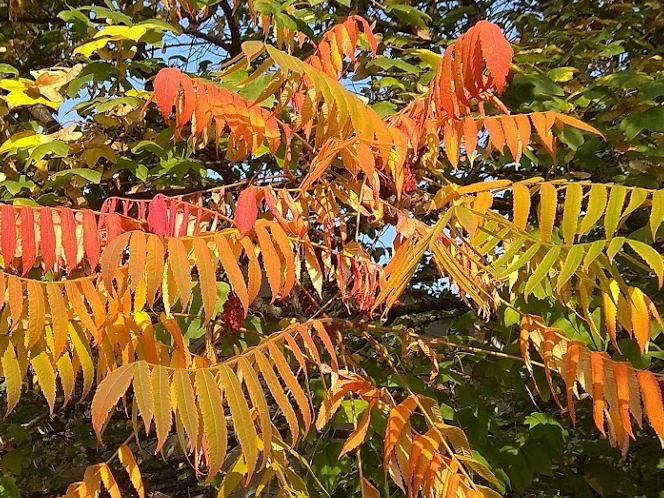 bálványfa
Az éghajlatváltozás hatásai a természeti erőforrásokra
Komoly gondot jelent az őshonos fajok visszaszorulása, az invazív fajok terjedése.
Hazai invazív fajok:
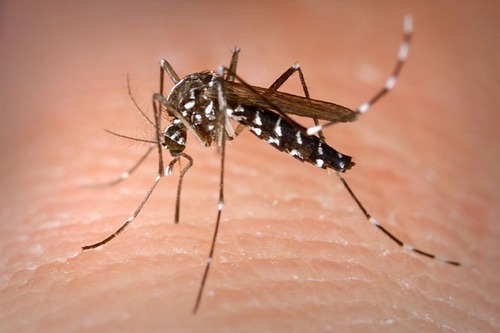 Ázsiai tigrisszúnyog
Az éghajlatváltozás hatásai a természeti erőforrásokra
Komoly gondot jelent az őshonos fajok visszaszorulása, az invazív fajok terjedése.
Hazai invazív fajok:
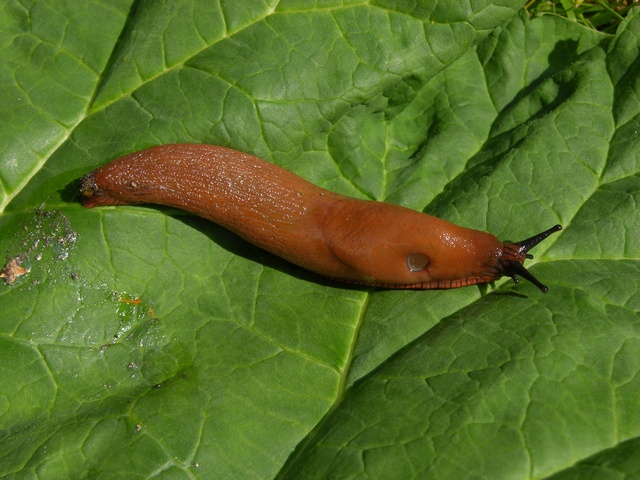 Spanyol csupaszcsiga
Az éghajlatváltozás humán-egészségügyi hatásai
Hőhullámok komoly terhelést jelentenek, különösen az idősek, a szív- és érrendszeri megbetegedésben szenvedők és a gyereke számára.
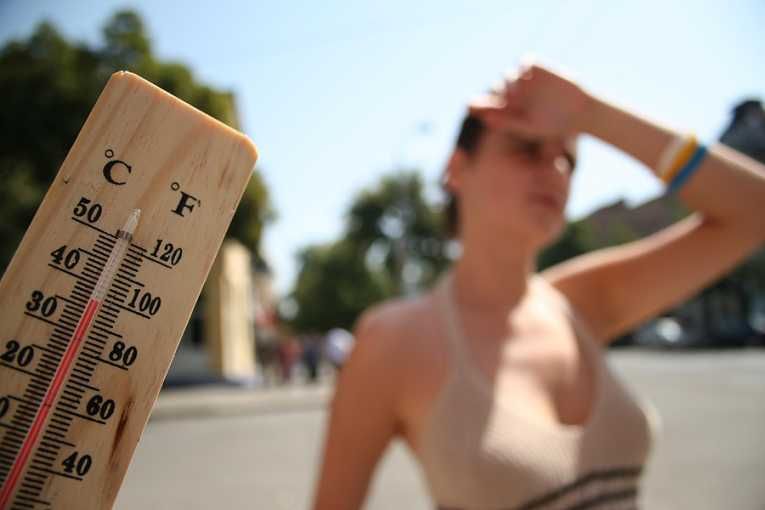 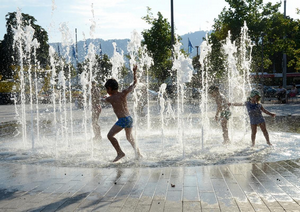 Az éghajlatváltozás humán-egészségügyi hatásai
Hőhullámok komoly terhelést jelentenek, különösen az idősek, a szív- és érrendszeri megbetegedésben szenvedők és a gyereke számára.
Súlyosbíthatja a helyzetet, hogy a hőhullámokhoz kapcsolódóan egyre gyakrabban alakulhatnak ki Los Angeles típusú szmoghelyzetek is.
Az éghajlat melegedése kedvez a szúnyogok, kullancsok, rágcsálók elszaporodásának, így az általuk terjesztett betegségek (Lyme kór, kullancs encephalitis, hantavírusok, nyugat-nílusi vírus) gyakorisága nőni fog.
Új kórokozók, betegségek megjelenésére is kell felkészülni.
rift-völgyi láz
malária
chikungunya láz
dengue láz
Az éghajlatváltozás társadalmi-gazdasági hatásai
A gazdasági ágazatok közül a mezőgazdaságra lesz a legnagyobb hatása a klímaváltozásnak.
Nő az aszályos időszakok hossza és gyakorisága.
Nő a belvizek gyakorisága, különösen a téli időszakban.
A talajerózió kockázata is fokozódik.
Új kártevők, kórokozók jelenhetnek meg.
Az éghajlatváltozás társadalmi-gazdasági hatásai
Az ipari szektoron belül várhatóan az energiaszektorra lesz a legnagyobb hatása a klímaváltozásnak.
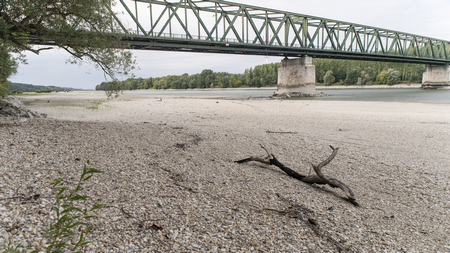 Probléma lehet a hűtővízigények kielégítésében a nyári hónapokban.
Forrás: https://infostart.hu
Az éghajlatváltozás társadalmi-gazdasági hatásai
Az ipari szektoron belül várhatóan az energiaszektorra lesz a legnagyobb hatása a klímaváltozásnak.
A Paksi Atomerőmű hűtővíz-csatornája
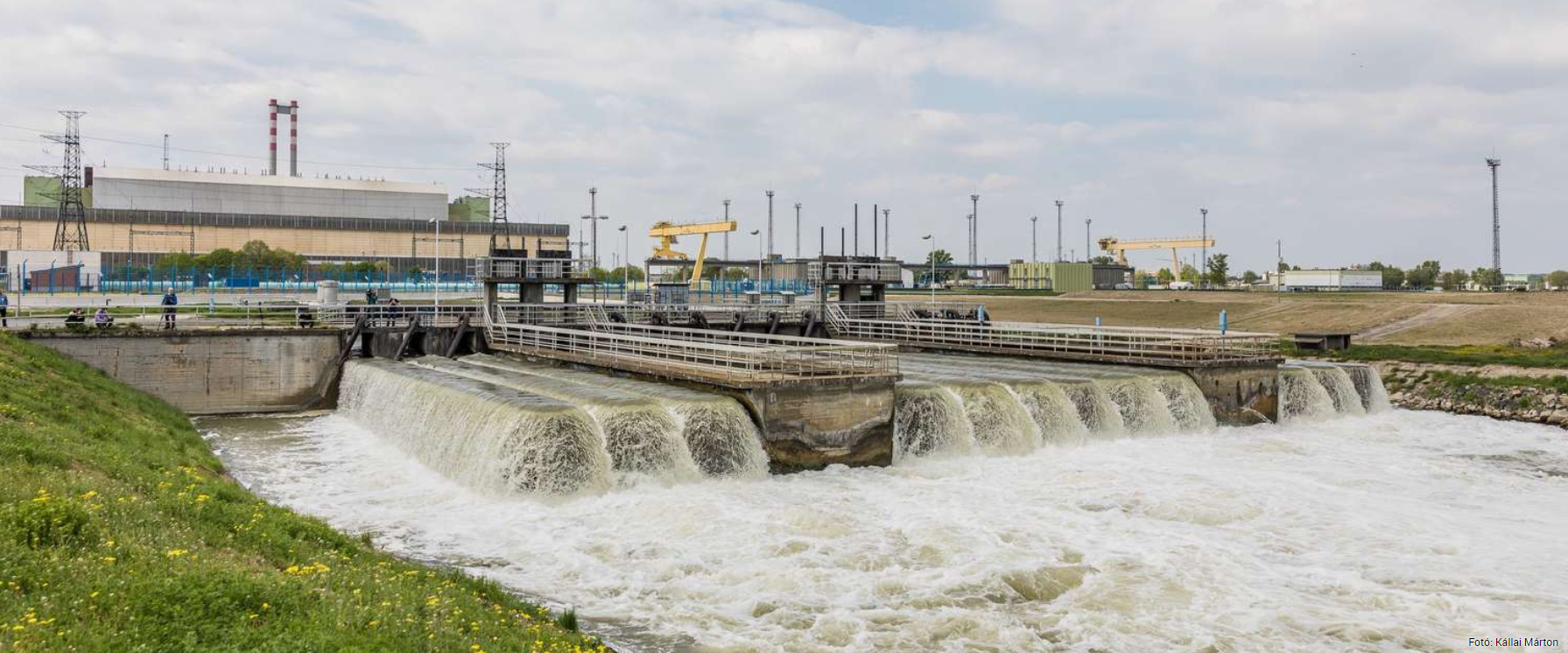 Probléma lehet a hűtővízigények kielégítésében a nyári hónapokban.
Forrás: https://nepszava.hu
[Speaker Notes: A hűtővíz igény egy paksi blokk esetében 66 m3/s.]
Az éghajlatváltozás társadalmi-gazdasági hatásai
Az ipari szektoron belül várhatóan az energiaszektorra lesz a legnagyobb hatása a klímaváltozásnak.
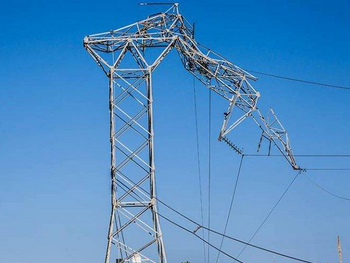 Probléma lehet a hűtővízigények kielégítésében a nyári hónapokban.
Az erősödő viharok veszélyeztetik az energetikai infrastruktúrát.
Az éghajlatváltozás társadalmi-gazdasági hatásai
Az ipari szektoron belül várhatóan az energiaszektorra lesz a legnagyobb hatása a klímaváltozásnak.
Probléma lehet a hűtővízigények kielégítésében a nyári hónapokban.
Az erősödő viharok veszélyeztetik az energetikai infrastruktúrát.
Nyáron várhatóan nőni fog a hűtési energiaszükséglet.
Télen várhatóan csökkenni fog a fűtési energiaszükséglet.
Az éghajlatváltozás társadalmi-gazdasági hatásai
A közlekedési ágazatot is több szinten érintik a klímaváltozás kedvezőtlen hatásai.
A hőségben az aszfaltburkolatok esetében nő a nyomvályúsodás kockázata.
A hőségben a vasúti sínek is deformálódhatnak.
A nem klimatizált közlekedési eszközöket használók, nyáron nagy terhelésnek lesznek kitéve.
Az éghajlatváltozás társadalmi-gazdasági hatásai
A turizmust is érzékenyen érintik a klímaváltozásból eredő hatások. Különösen érzékenyek a turizmus szabadtéri tevékenységgel járó típusai.
Vízparti nyaralások
A Balaton 2012 nyarán
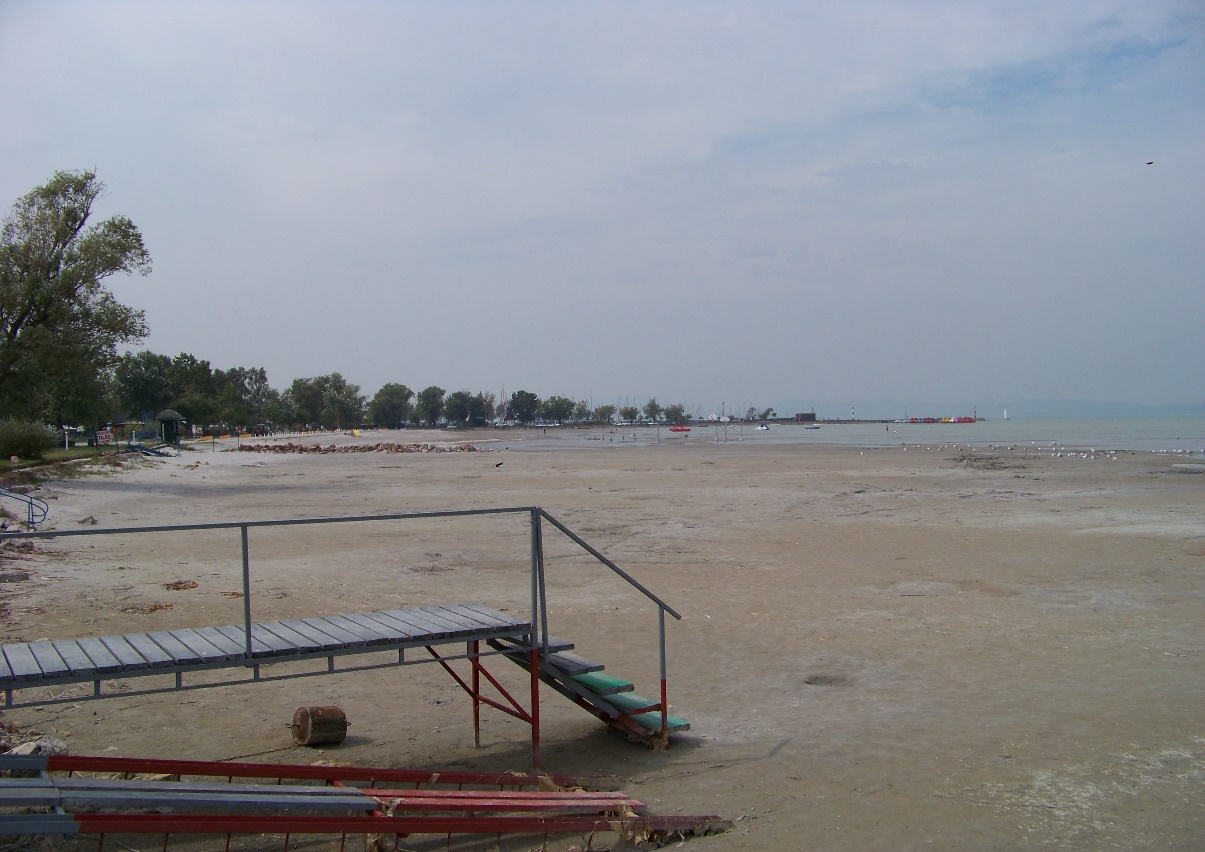 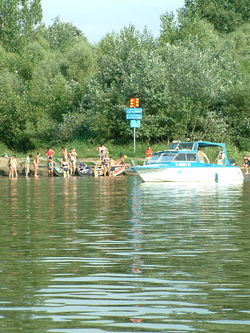 Az éghajlatváltozás társadalmi-gazdasági hatásai
A turizmust is érzékenyen érintik a klímaváltozásból eredő hatások. Különösen érzékenyek a turizmus szabadtéri tevékenységgel járó típusai.
Természetjárás
Városnézés
Síelés
Vízparti nyaralások
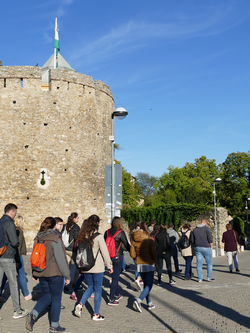 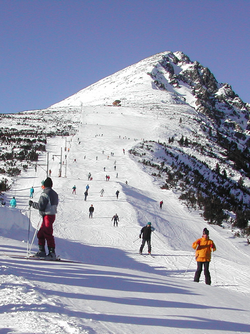 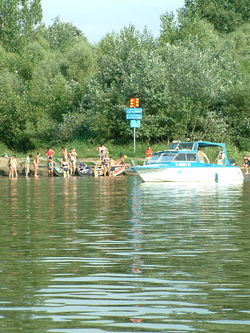 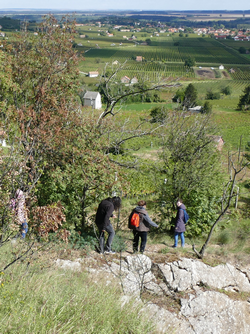 Konklúzió
A helyzet súlyos, de talán nem reménytelen.
„Mi vagyunk az első generáció, aki a saját bőrén érzi a klímaváltozás hatásait, de mi vagyunk egyben az utolsók is, akik tehetünk ellene.”
(Barack Obama, 2015.)
Köszönöm a figyelmet!